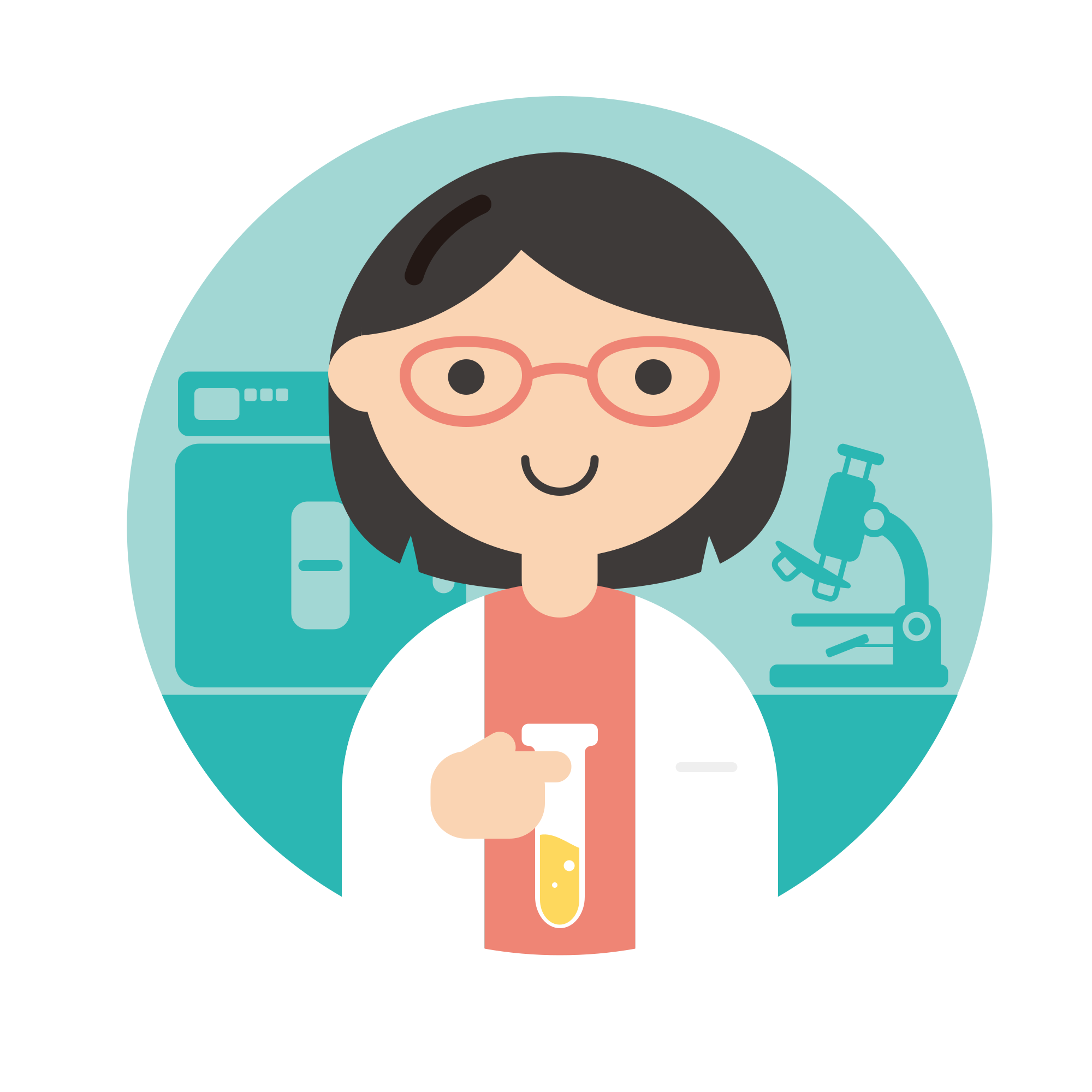 PDE5 Assay
: Detected by Fluorescence
Negative Control
Positive Control
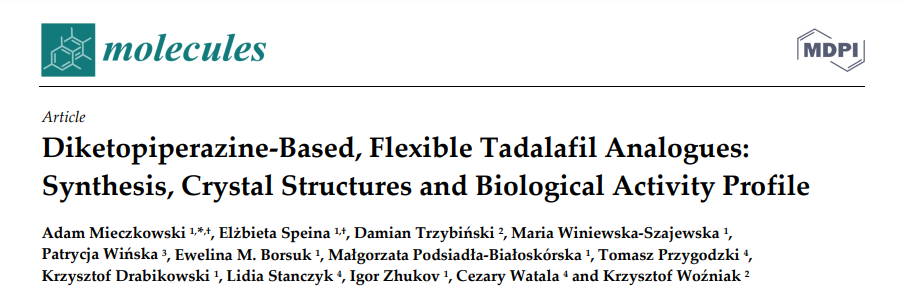 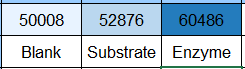 Check enzyme activity
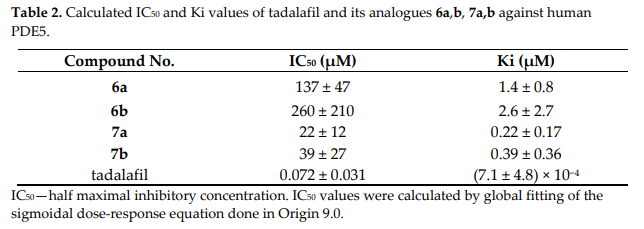 Diketopiperazine-Based_Flexible_Tadalafil_Analogue.pdf
2.568 µM
IC50 of Tadalafil with PDE5
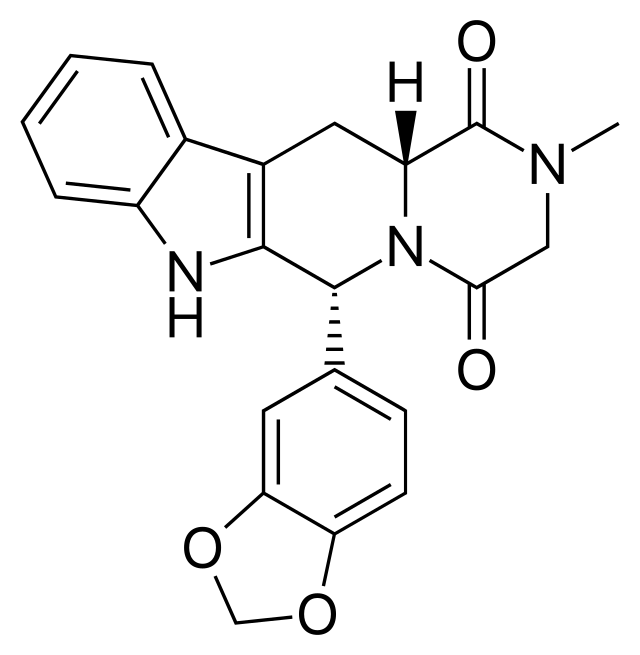 Tadalafil
(Mw. 389.404 g/mol)
28.04 ng/mL
0.92 ng/mL
0.78 ng/mL
1.40 ng/mL
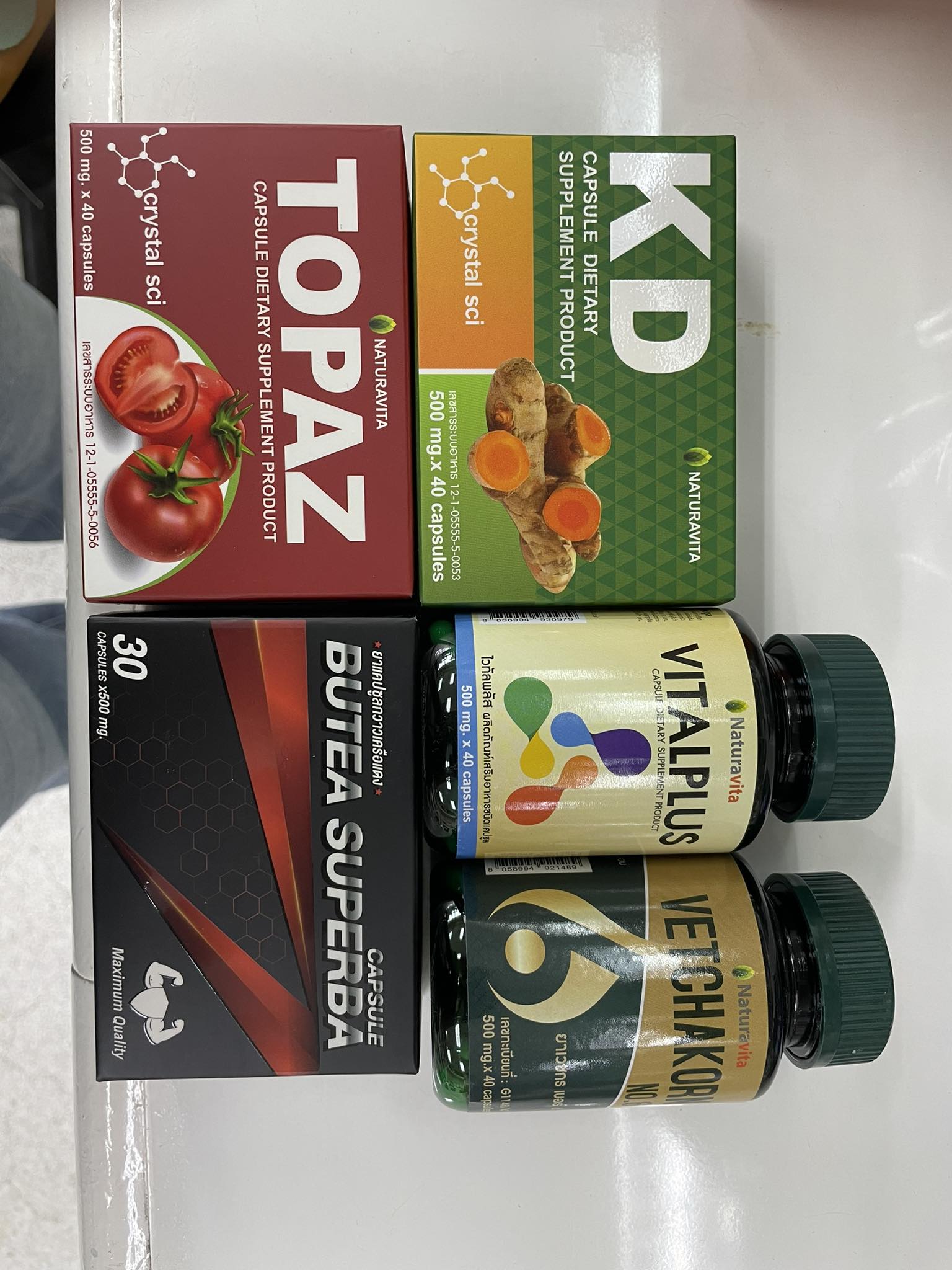 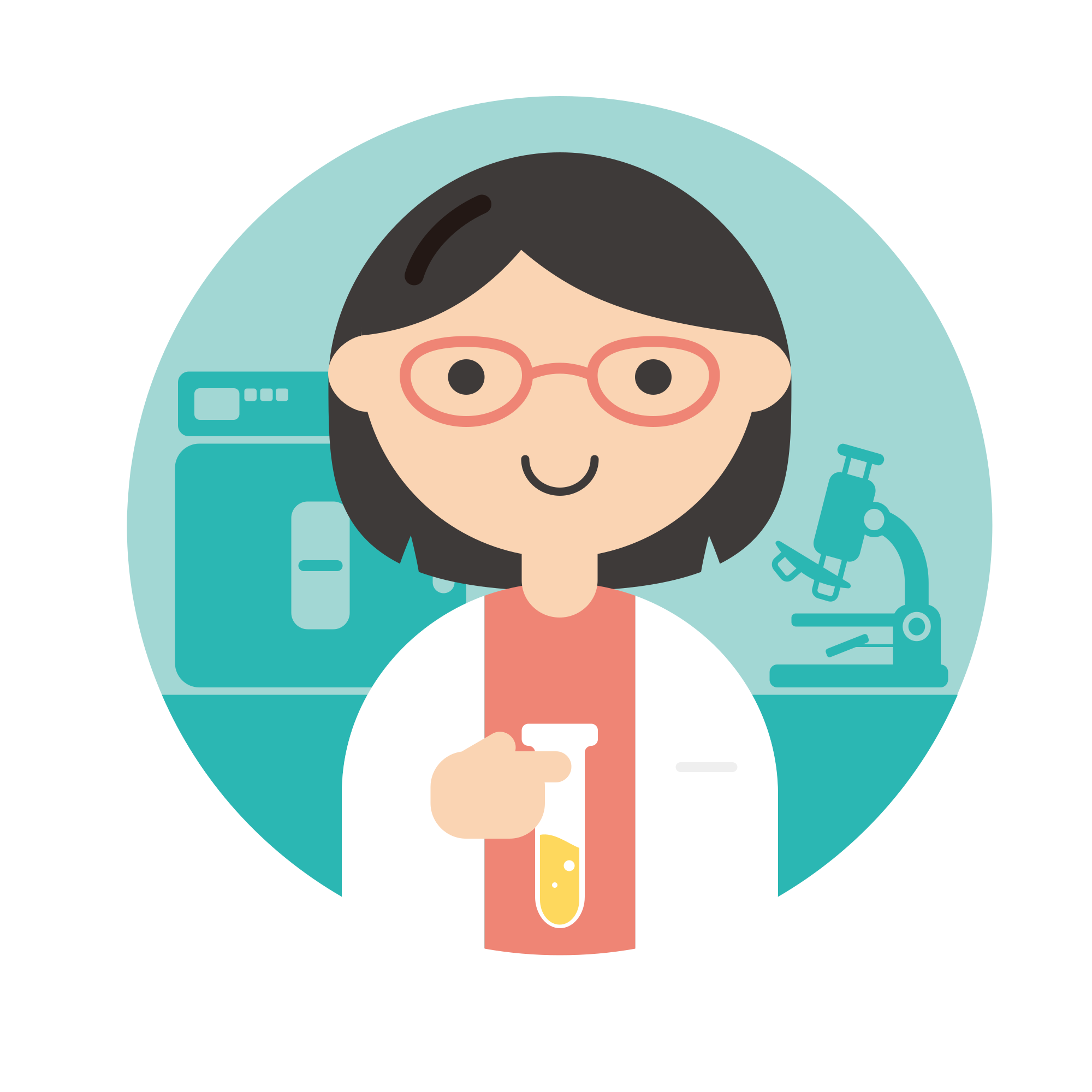 PDE5 Assay
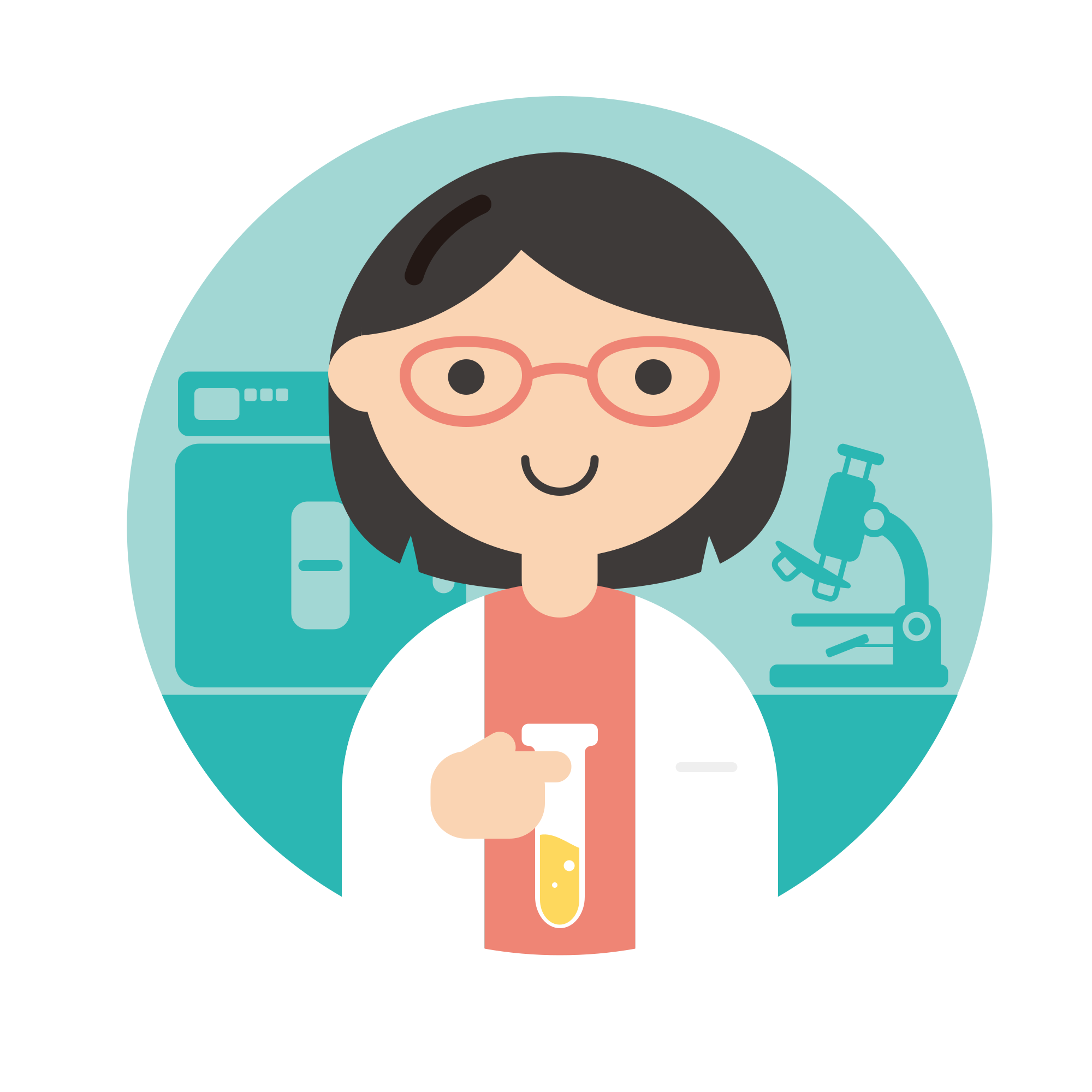 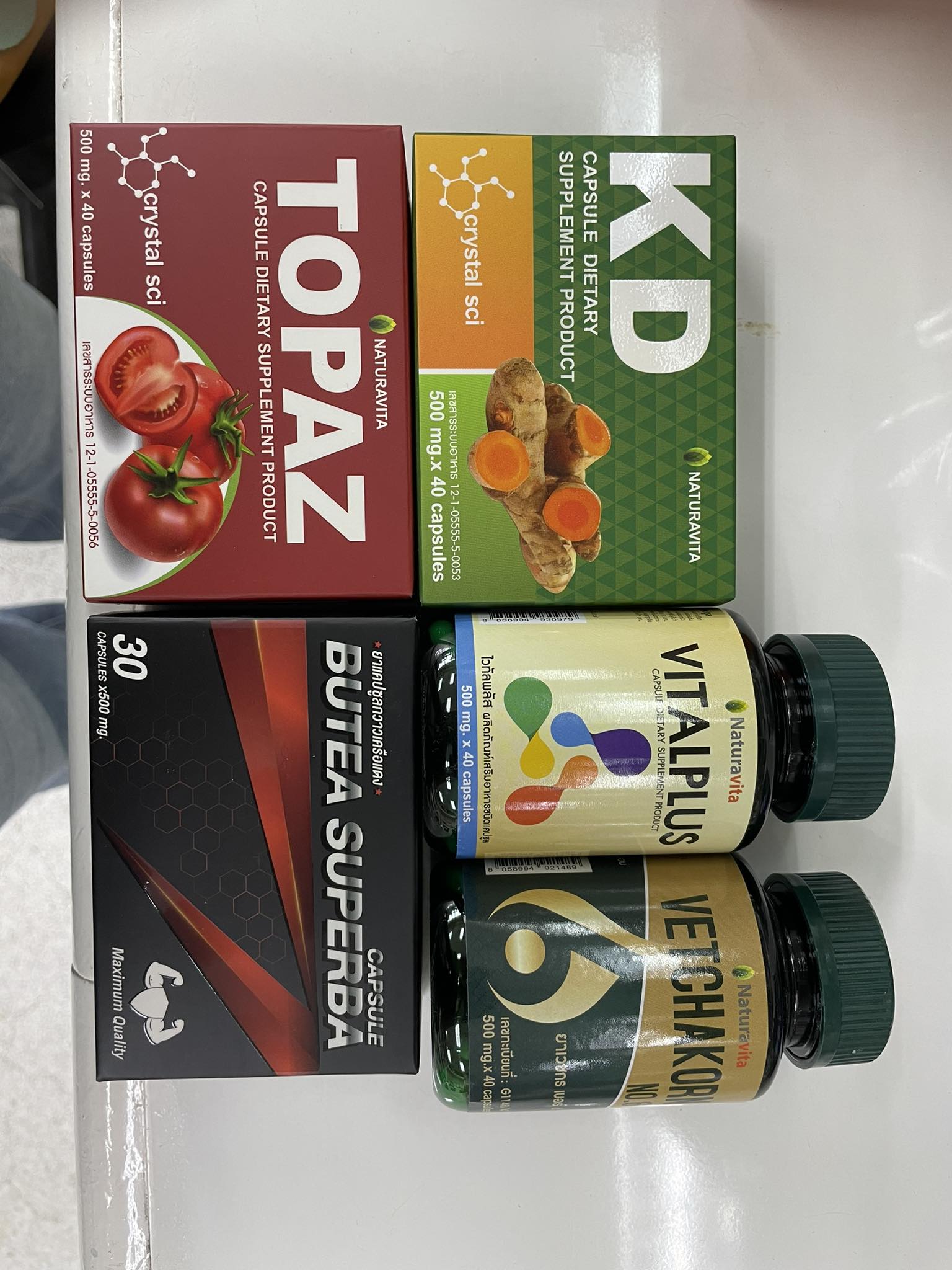 PDE5 Assay
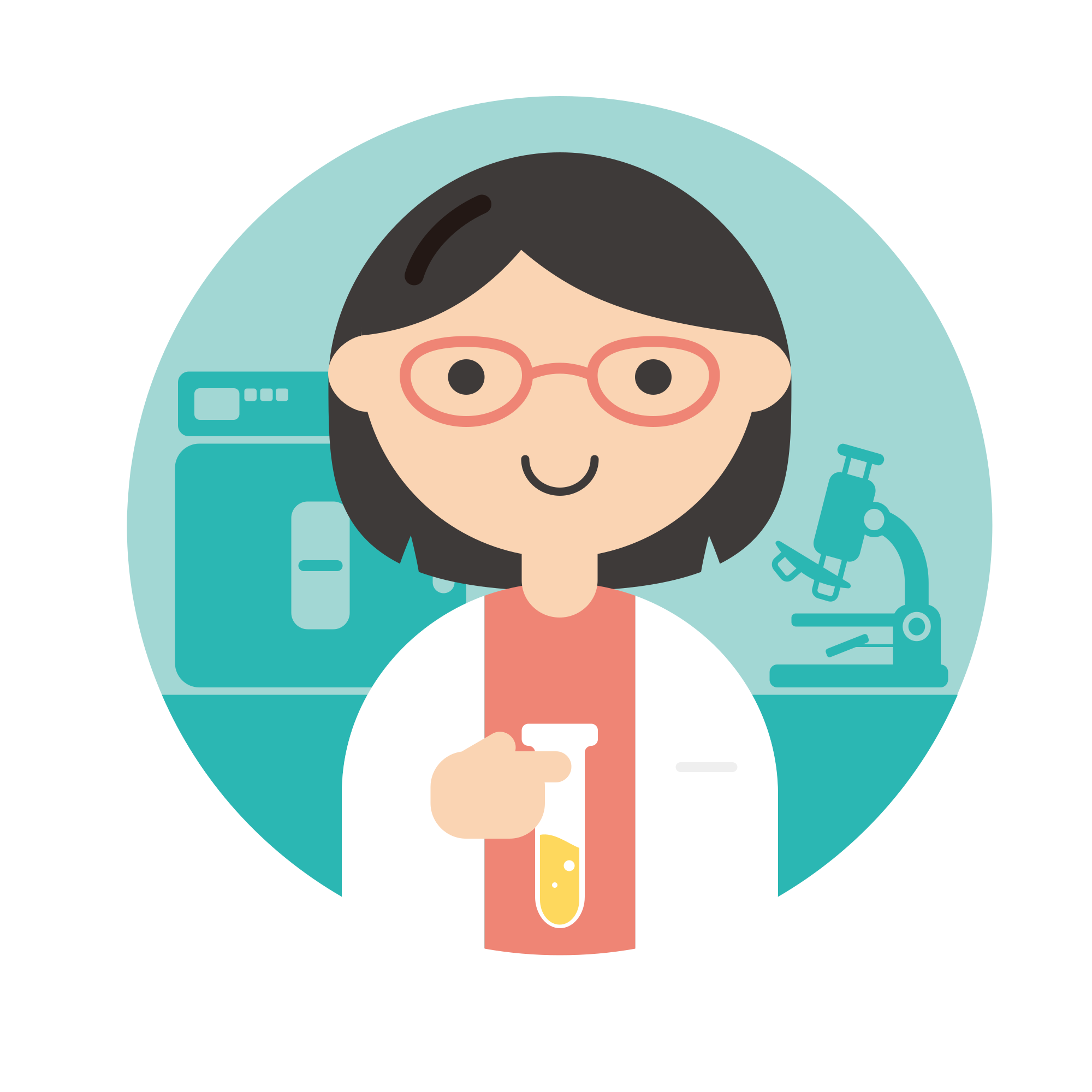 PDE5 Assay